利益相反
トレーニング
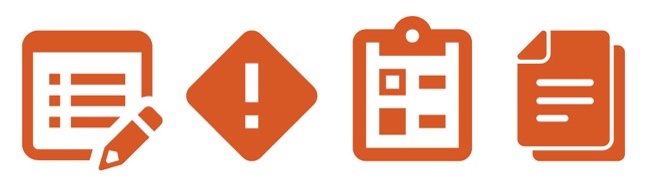 説明
利益相反は、社員が他の会社、社員、顧客、政府関係者、ベンダーもしくはその他の関連当事者と緊密な家族関係もしくは金銭的な関係を持つ場合に生じます。利益相反トレーニングでは利益相反に関連する指針を提供します。.
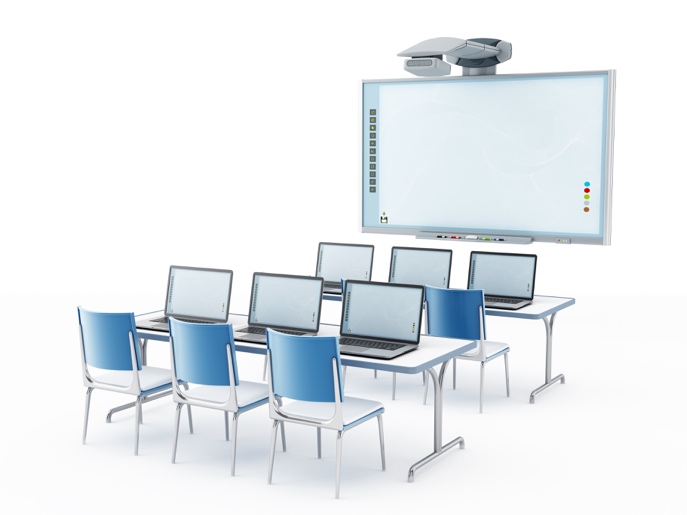 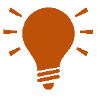 どのように役に立つのでしょうか？
このトレーニングでは利益相反ポリシーの要素を説明します。このポリシーは社員の個人的、社会的、金銭的もしくは政治的な利益が、会社の利益と相反しない、もしくは相反していないことを示すための指針を確立し、これらの関係の透明性を向上するものです。これにより社員は潜在的な利益相反に対する理解を深め、また、潜在的な対立が生じた際にどのようにすべきかを理解する一助となります。
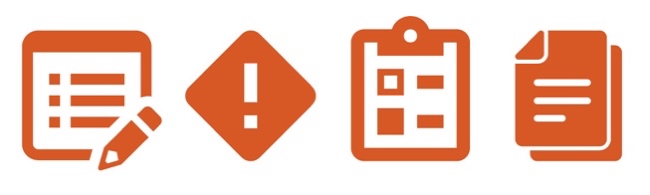 方法
社員が利益相反に関するそれぞれの義務と責任を理解できるように、入社時オリエンテーションの一環として、また定期的に社員に利益相反トレーニングを提供する
各トレーニングセッションの出席者の記録のために出席者署名用紙を活用する
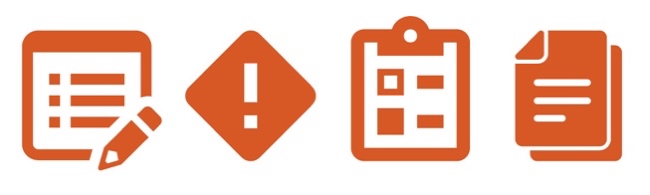 考慮すべきその他の文書
 出席者署名用紙
 コードオブコンダクト（行動規範）
 利益相反ポリシー
1
利益相反
1
利益相反
トレーニング
利益相反とは？
贈答品、接待
　および
　　　その他の
　　　価値ある
　　　もの
個人的な投資および
その他の投資
会社の利益や活動と相反する可能性がある、もしくは相反すると受け取られる可能性がある社員の利益や活動、もしくは社員が職務や職責を客観的に果たす能力に影響を及ぼす可能性がある社員の利益や活動
Conflicts of Interest
個人的な関係
利害相反
$
注記
以下のスライドでは、利益相反の原因となる可能性がある活動を詳しく示します。これらの活動の中には、禁止されているもの、および／もしくは開示が必要とされるものもあります。
利害相反
トレーニング
個人的な投資およびその他の投資
会社のサプライヤー、顧客もしくは競合他社との個人的な関係や投資を開示する。
会社の評判を損なったり、会社を不要なリスクにさらす可能性がある外部の金銭的な利害関係がないこと。
事前に承認を得ることなく、他の組織の役員、パートナー、取締役もしくは何らかの権限のある地位を受けてはいけない。
追加の雇用主を開示する。
利益相反
トレーニング
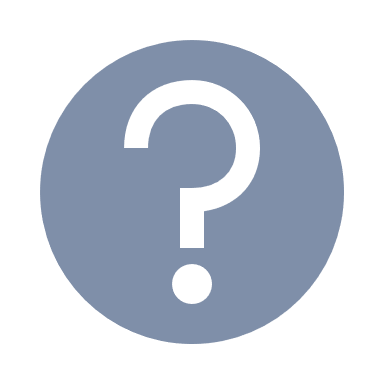 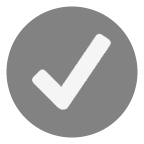 あなたならどうしますか？
状況
社員が、会社のサプライヤーになったばかりの会社に多額の投資をしていた。
最善の結果
社員は投資を開示し、この関係に対して承認を求める必要がある。
利益相反
トレーニング
個人的な関係
サプライヤー、二次店／エージェント、競合他社、顧客および／もしくはビジネスパートナーとの緊密な家族関係（例　両親、配偶者、子供およびその他の近親者）の全てを開示する。
医療従事者を含む国内外の政府関係者との緊密な家族関係や金銭的な関係の全てを開示する。
利益相反
トレーニング
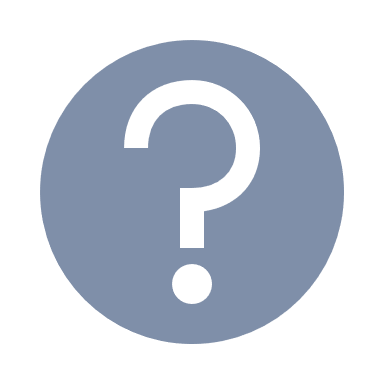 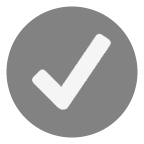 あなたならどうしますか？
状況
社員の配偶者が最近、直接の競合の営業マネジャーになった。
最善の結果
その社員はこの関係を会社に開示する必要がある。